u3a

13 March 2025

I hear what you say

Liz Swinbank et al
I hear what you say

Sounds that are most readily misheard
	Misheard or misinterpreted?
		There’s a word for that … 
			Songs, hymns etc
				Visual cues
					Other languages
						Software
I hear what you say
Send three and fourpence, we’re going to a dance
			Black eyes	
A bowl in a china shop
				In our days
To all intensive purposes
					Free reign
On tenderhooks
On Tenterhooks
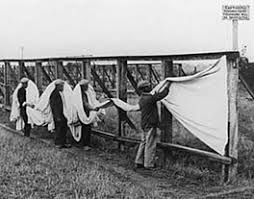 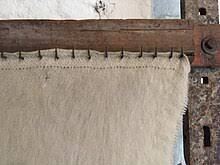 On Tender Hooks
Let me cut to the cheese:every time you open your mouth,I’m on tender hooks.

You charge at the English languagelike a bowl in a china shop.Please nip it in the butt.

On the spurt of the moment,the phrases tumble out.It’s time you gave up the goat.
Curve your enthusiasm.  Don’t give them free range.The chickens will come home to roast.

Now you are in high dungeon.You think me a damp squid:on your phrases I shouldn’t impose.
But they spread like wildflowersin a doggy-dog world,and your spear of influence grows.

Brian Bilston	April 2018
Consonants
Consonants are much more readily misheard and confused than vowels.

p, b		t, d		k, g		f, v, th	

Plosive and fricative consonants are particularly prone to being misheard.  

They involves high-frequency 
sound waves to which our 
ears are less sensitive.
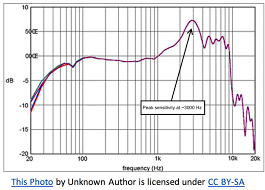 Consonants
Plosive	p, b	t, d	k, g
Obstruction of airflow builds up pressure in the mouth, followed by sudden release through the mouth

Nasal		n, m, ng	
Obstruction of airflow in the mouth but air is allowed to escape through the nose

Fricative	f, v	th, th	    s, z		sh, zh	     h
Air forced through a narrow gap between two articulators (eg tongue and palate) that creates friction
Consonants

Affricates		ch, j
Begin with complete obstruction, then air is released as the tongue moves backwards through the mouth 

Approximants	w	r, l	y
Produced without complete or near closure, with two articulators moderating the air flow

https://www.sltinfo.com/consonants
Consonants
Ploughswaingate

	Ploxhamgate

		Blossom  Gate
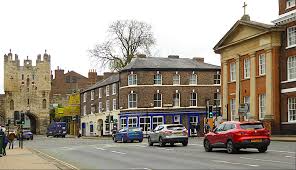 Eggcorn …
An eggcorn is the alteration of a word or phrase through the mishearing or reinterpretation of one or more of its elements, creating a new phrase which is plausible when used in the same context.  Thus, an eggcorn is an unexpectedly fitting or creative malapropism. 
The term egg corn (later contracted into one word, eggcorn) was coined by professor of linguistics Geoffrey Pullum in September 2003 in response to an article by Mark Liberman... Liberman discussed the case of a woman who had used the phrase egg corn for acorn, and he noted that this specific type of substitution lacked a name. Pullum suggested using egg corn itself as a label. 
https://en.wikipedia.org/wiki/Eggcorn
Eggcorn, oronym …

There is a word to describe this grammatical phenomenon. Oronyms are sequences of words or even complete phrases that sound similar to each other, and our brain employs them often 

https://www.audicus.com/best-misheard-sentences/
Eggcorn, oronym …
The region of the brain called the angular gyrus  uses all previous knowledge to fill in gaps with predictable words. If you are missing whole phrases or even just the last syllable of a word, it is this section of the brain that completes the sentence for you without you consciously having to employ this method.
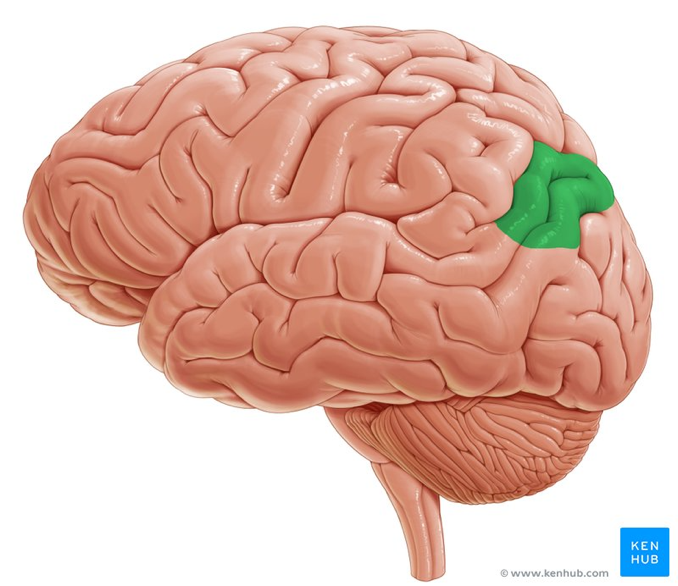 Eggcorn, oronym, mondegreen …
Sylvia Wright in Harper's Magazine 1954
When I was a child... one of my favorite poems began, as I remember:
	Ye Highlands and ye Lowlands,	Oh, where hae ye been?	They hae slain the Earl Amurray,	And Lady Mondegreen.
The correct lines are: 
	They hae slain the Earl o' Moray 
	And laid him on the green." 
The point about what I shall hereafter call mondegreens, since no one else has thought up a word for them, is that they are better than the original.
Eggcorn, oronym, mondegreen …
People are more likely to notice what they expect rather than things that are not part of their everyday experiences; this is known as confirmation bias. A person may mistake an unfamiliar stimulus for a familiar and more plausible version. 

Steven Connor suggests that mondegreens are the result of the brain's constant attempts to make sense of the world by making assumptions to fill in the gaps when it cannot clearly determine what it is hearing. Connor sees mondegreens as the "wrenchings of nonsense into sense".  This dissonance will be most acute when the lyrics are in a language in which the listener is fluent.
Eggcorn, oronym, mondegreen …
On the other hand, Steven Pinker has observed that mondegreen mishearings tend to be less plausible than the original lyrics, and that once a listener has "locked in" to a particular misheard interpretation of a song's lyrics, it can remain unquestioned, even when that plausibility becomes strained ... Pinker gives the example of a student "stubbornly" mishearing the chorus "I'm your Venus" as "I'm your penis", and being surprised that the song was allowed on the radio.
Eggcorn, oronym, mondegreen …
James Gleick states that the mondegreen is a distinctly modern phenomenon. Without the improved communication and language standardization brought about by radio, he argues that there would have been no way to recognize and discuss this shared experience.  Just as mondegreens transform songs based on experience, a folk song learned by repetition often is transformed over time when sung by people in a region where some of the song's references have become obscure. 
https://en.wikipedia.org/wiki/Mondegreen
Padstow May Day








https://www.youtube.com/watch?v=7Yol4Y7rdew
https://www.youtube.com/watch?v=Q59KmbPsVuE
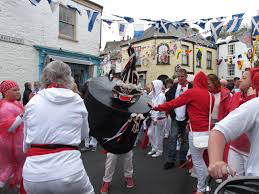 Padstow May Day
Unite and unite and let us all unite
For summer is …..
???	a come in today
	a-coming today
	acome unto day
And whither we are going we will all unite
In the merry morning of May
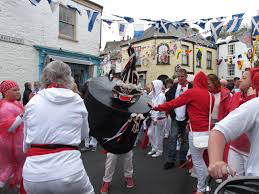 Padstow May Day
Night song
Unite and unite and let us all unite,For summer is acome unto day,And whither we are going we will all unite,In the merry morning of May.
I warn you young men everyone,For summer is acome unto day,To go to the green-wood and fetch your May home,In the merry morning of May.
Arise up Mr. ..... and joy you betide,For summer is acome unto day,And bright is your bride that lies by your side,In the merry morning of May.

https://www.cornwalls.co.uk/padstow/obby_oss_may_song.htm
Hymns, songs etc
Glady the cross-eyed bear		… the cross I’d bear

Old father Whichart		Our father, which art …
Harold be thy name		hallowed be thy name

Pity mice in pissy tea	Pity my simplicity

Four calling birds		Four colly birds
Hymns, songs etc
The first Nowell the angels did say
Was to certain poor shepherds in fields where they lay

Passing hedgerows many and high

People have their uses
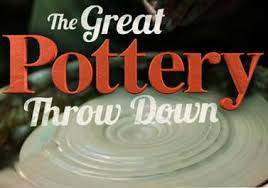 Visual cues
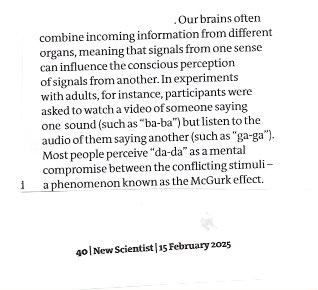 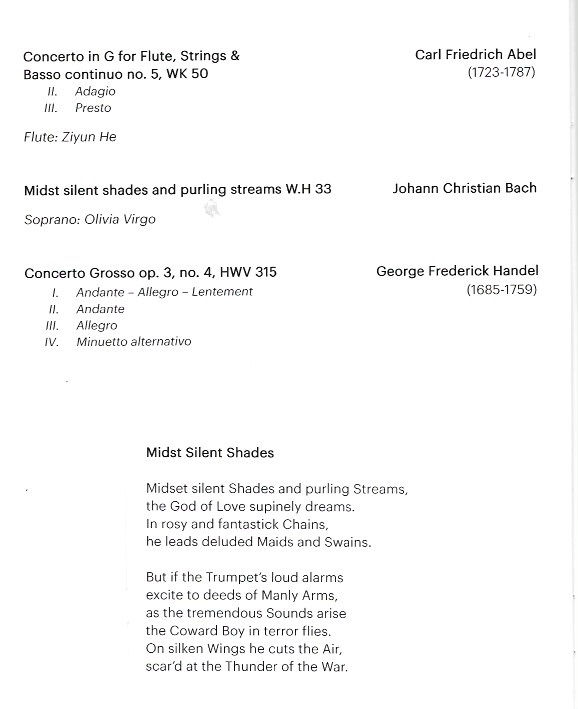 Visual cues
Visual cues
Surtitles should be routinely used for stage musicals because audiences often unable to fully appreciate the lyrics, the leading songwriter Tim Rice has said
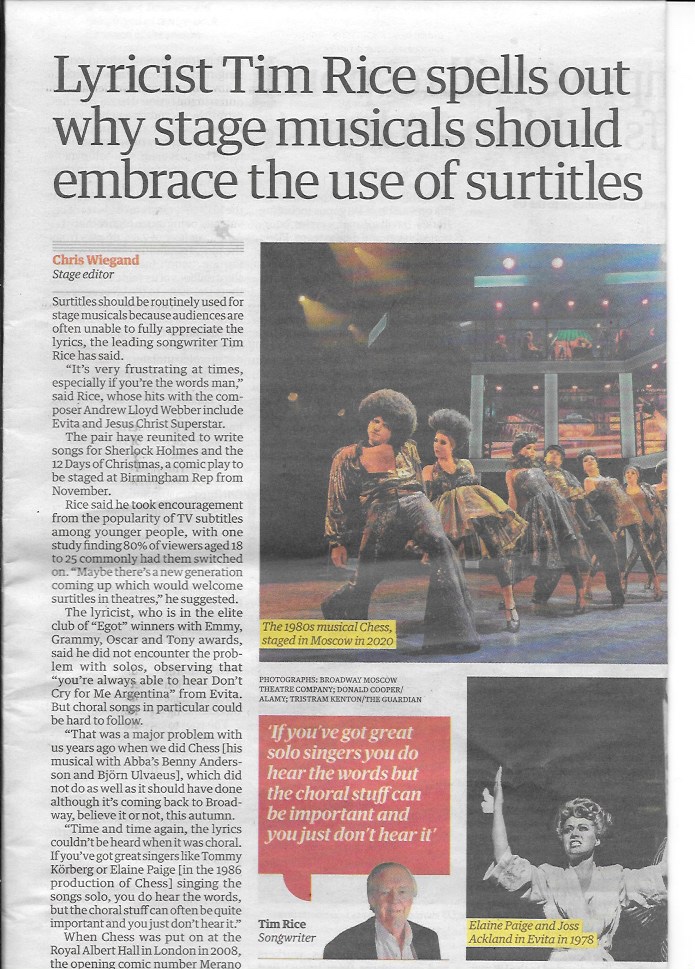 Hearing other languages

trays, cattles, cans 	13, 14, 15

San fairy Anne		Ca ne fait rien 

???
	Ces anes 	 Cezanne  	Seize ans
Hearing other languages
blighty 
modification of Hindi & Urdu bilātī foreign, 
English, alteration of vilāyatī, from vilāyat province, realm, country beyond India, from Persian, dominion, 
province, from Arabic wilāya

plonk		vin blanc

napoo		il n'ya plus 

toodle-oo	a tout a l'heure
Speech software

How to wreck a nice beach
How to recognise speech


Death Battle
Dear Beryl
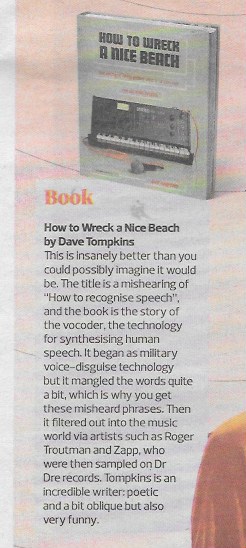 To Be Pacific
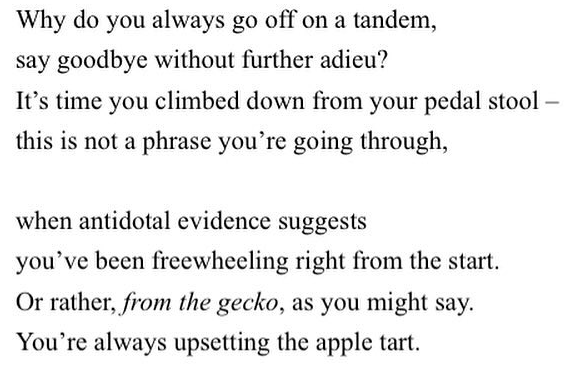 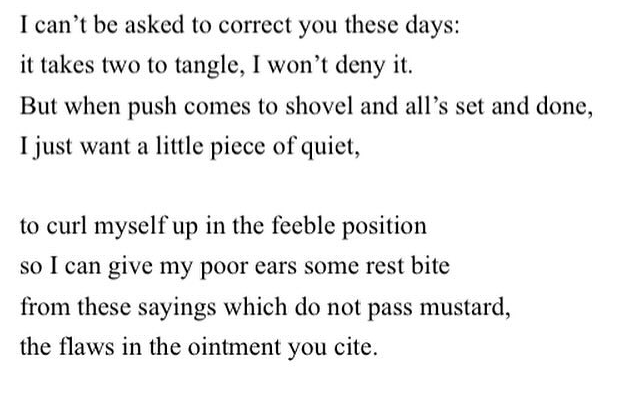 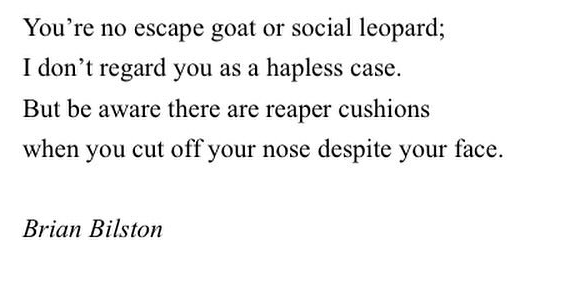